Inventando o sexo (sobre o dimorfismo sexual)
Profa. Heloisa Buarque de Almeida
PPGAS - USP
A naturalização  de convenções sociais
Por que desenhamos o sul para baixo, se a terra está solta no espaço?
Por que no mapa múndi costumamos ter a Europa no centro e no alto?


América invertida por Joaquim Torres GarciaMuseu Torres Garcia, Montevidéu, Uruguai
Gênero e o problema do sexo
Usado ao invés de “sexo”, porque o sexo biológico não determina o comportamento. Em cada cultura, em cada época, o que é visto como masculino ou feminino muda. 
Termo usado na medicina a partir do anos 1950 (clínica) para lidar com os “distúrbios” de gênero (trans e intersex), nas Ciências Sociais nos anos 1970/80 
Outras culturas – diferentes formas de classificar, mais de 2 gêneros (ou pessoas que tem aspectos dos dois gêneros, formando um terceiro) – “berdache”
3 gêneros, 5 sexos? (Anne-Fausto Sterling)
Com Foucault, Laqueur e Butler
Vamos questionar essa base natural do sexo
Existe “o sexo”, independente dos sentidos simbólicos e fora de constrangimentos sociais e políticos?
Faz sentido essa equação 
Sexo : gênero :: natureza : cultura ?
Desconstrução do “sexo” pode se dar por inúmeras vias, aqui enfatizaremos essa teoria que produzirá também a teoria queer
Gênero e sexualidade
Dimorfismo sexual
Nem sempre foi visto do mesmo modo, nem sempre foi pensado como uma “base” natural para a cultura
Há mais variações do que imaginamos como “normal”, mesmo na aparência da genitália 
Intersex/os – “hermafroditas” passagens de um sexo para outro na literatura da Idade Média) ex. Montaigne

(Cf. FAUSTO-STERLING, Anne: Dualismos em duelo. Cadernos pagu, 2002, n.17-18, pp.9-79)
Inventando o sexo: corpo e gênero dos gregos a Freud
Percepção da existência por muitos séculos de um modelo de sexo único, um continuum entre masculino e feminino, cuja diferença é de hierarquia, de perfeição, de calor vital, mas como se a mulher fosse apenas um homem com a genitália invertida, retida internamente por falta de calor. 
No final  séc. XVIII surge a noção de dois sexos incomensuráveis e opostos – filosofia (Rousseau)
A diferença entre os sexos é sempre uma questão POLÍTICA.
Capítulo 1 - Da linguagem e da carne
Capítulo que apresenta a tese geral do livro, a passagem da noção de um só sexo para dois, como isso se revela por exemplo na linguagem que a medicina usa (e nos casos retratados, como a questão da relação entre orgasmo feminino e concepção). 
Não são os avanços da medicina empírica que explicam a mudança de concepção, não é uma passagem do engano para o “correto”, mas são mudanças políticas que a explicam, concepções de mundo, demandas culturais.
Descobre o problema que pesquisa aqui a partir da noção de que uma mulher não poderia conceber sem orgasmo. Assim, Laqueur percebeu que durante milhares de anos, se acreditava que as mulheres tinham a mesma genitália do homem, porém invertida, “para dentro”
“Galeno, que no século II d.C. desenvolveu o mais poderoso e exuberante modelo da identidade estrutural, mas não espacial, dos órgãos reprodutivos do homem e da mulher, demonstrava com detalhes que as mulheres eram essencialmente homens, nos quais uma falta de calor vital – de perfeição – resultara na retenção interna das estruturas que no homem são visíveis na parte externa.” (p. 16)
Nessa concepção, a vagina é vista como um pênis interno, os lábios como o prepúcio, o útero como o escroto e os ovários como os testículos. A linguagem marca esta visão – não há termos específicos para os órgãos femininos que difiram dos termos usados para os masculinos.
No século XVIII, a natureza sexual humana mudou – os escritores passam a insistir em diferenças fundamentais entre os sexos masculino e feminino (incomensuráveis). Não só os sexos são diferentes, mas o corpo, a alma e moral se distinguem
Argumento central:
“Assim, o antigo modelo no qual homens e mulheres eram classificados conforme seu grau de perfeição metafísica, seu calor vital, ao longo de um eixo cuja causa final era masculina, deu lugar no final do séc. XVIII a um novo modelo de dimorfismo radical, de divergência biológica. Uma anatomia e fisiologia da incomensurabilidade substituiu uma metafísica de hierarquia na representação da mulher com relação ao homem” (17)
Dessa nova concepção de 2 sexos estáveis, incomensuráveis e opostos resulta a noção de que a vida política, econômica e cultural dos homens e das mulheres, seus papéis de gênero, são de certa forma baseados nesses “fatos” biológicos. 
A biologia passa a ser vista como fundamento epistêmico da ordem social.
No pré-Iluminismo, é como se o real fosse o gênero, e não o sexo – tratava-se de um modelo de sexo único, quando ser H ou M era manter um gênero, uma posição social, uma lugar na sociedade, assumir um papel cultural, e não ser organicamente uma coisa ou outra. Antes do século XVII o sexo era antes uma categoria sociológica do que ontológica. (19)
Mas os avanços positivos da ciência não explicam tal mudança de concepção, antes a ciência está em harmonia com as demandas da cultura. Mesmo com a dissecação, a representação do corpo feminino manteve-se por muito tempo como uma inversão da genitália masculina.
No plano embriológico, no entanto, manteve-se uma visão de homologia entre os sexos – portanto havia evidência científica para manutenção do mesmo modelo. A mudança de concepção não é da ordem puramente da ciência, mas buscam-se evidências de 2 sexos distintos, diferenças anatômicas e fisiológicas entre H e M, quando tais diferenças se tornam politicamente importantes. (21)
Capitulo 2: Destino é anatomia
Laqueur argumenta que não é a anatomia a origem a de diferença sexual, mas é um gênero construído social e culturalmente, uma visão do papel social das mulheres e dos homens que orienta a leitura sobre a diferença. 
Nessa visão, homens e mulheres fazem parte de um continuum, há a possibilidade de passagem, o homem como superior. 
Diferença é marcada pela hierarquia, pela superioridade masculina, que detém o poder da geração (é uma ideia no corpo da mulher)
os termos usados igualmente para partes do corpo dos Hs e das MS, como se fossem o mesmo revelam que não há um fundamento sexual, biológico, para a diferença de gênero. Sexo é gênero.
A diferença de corpos masc. e fem. – expressavam hierarquias metafísicas. A mulher é uma versão menos quente, menos perfeita e menos potente do corpo reconhecido.
Fisiologia dos fluídos – sangue, sêmen, leite, gordura – transformam-se uns nos outros. (p.50) Economia corpórea dos fluídos...
Mulheres menstruavam por serem mais frias do que os homens. 
Orgasmo e desejo – a libido não tinha sexo, orgasmo era semelhante nos Hs e Ms.
Ms masculinas – tribade, Hs femininos – mollis (ver p. 67) – não se condenava as relações entre 2 homens, o homem ativo não ameaçava a ordem social, e nem a mulher que se deixasse esfregar por outra, mas o homem passivo e a mulher ativa eram condenados. A diferença de status entre os parceiros era um problema grave – o parceiro fraco, efeminado é que tinha problemas profundos.
Para Aristóteles os escravos não tinham sexo, porque seu gênero não importava politicamente.
Apenas o sêmen masculino determinava a geração, a concepção. Foco na legitimidade e na paternidade.
Modelo de sexo único – preserva o Pai, que representa a ordem, e a civilização. Evidência da superioridade do macho. 
Era o esperma masculino que dava alma à matéria: 
a concepção é uma idéia que o homem tem no corpo da mulher. 
Mundo de sexo único: mente e corpo são intimamente ligados, tanto assim que a concepção pode ser vista como uma idéia, e o corpo como um ator no palco, pronto para desempenhar os papéis que a cultura lhe atribui.
A longevidade do modelo de sexo único se deve 

(1) ao fato de que o corpo era compreendido de outra forma, não como uma rocha firme biológica. Os pares de oposição opunham-se a uma única carne, as oposições (masculino / feminino, paternidade/maternidade, H/M, cultura/ natureza, digno/indigno, quente /frio), a ordem e a hierarquia eram impostas de fora do corpo. O corpo de sexo único era ilustrativo e não determinante.
As diferenças de gênero precederam as diferenças de sexo.
(2) Outra explicação para esta longevidade – liga o sexo ao poder. Mundo público, masculino: o homem é a medida de todas as coisas, e a mulher não existe como categoria distinta em termos ontológicos. (75)
Cap. 3 - Nova ciência, uma só carne
A medicina, a anatomia e a dissecação mantêm o discurso de sexo único, ainda que destaquem sua capacidade empírica, as descobertas e as formas de representação mantêm as analogias entre o corpo masculino e seu igual “inverso” apenas na genitália, o feminino. “Descoberta” do clitóris.
Até o século XVI – modelo de sexo único, corpo canônico é macho
Talvez nem todas as pessoas comuns tivesse a mesma noção de sexo único dos médicos.
Experiência – não abalava o modelo de sexo único, porque ele estava profundamente emaranhado na teoria médica e fisiológica, e ligado a uma ordem política e cultural.
As diferenças que fazem diferença são historicamente determinadas
A arte e a retórica dos anatomistas da Renascença proclamam a autoridade da visão e o poder da dissecação. (p. 102)
Órgãos femininos são representados como versão (inversa) dos masculinos nas obras mais influentes. (ex. Vesalius, p. 104 e segs.)
Convenção representativa – vagina como o pênis.
A ideologia determinava como os órgãos eram vistos.
Não havia na medicina termos específicos para os órgãos femininos – a linguagem mantinha a visão de sexo único. (não havia os termos modernos: vagina, útero, vulva, lábios, trompas de Falópio, clitóris). (p. 120)
1559 – Colombo descobre o clitóris (p.90), como o ponto de prazer da mulher. Como o pênis. Olhar, toque e dissecação são para Colombo as fontes da descoberta.
Empirismo impregna o discurso dos anatomistas na Renascença. 
Então, tanto a vagina quanto o clitóris são vistos como o pênis – a Vagina é o pênis invertido, para dentro, e o clitóris funciona para o prazer de modo semelhante ao pênis, tem ereção, gera desejo e prazer. 
O macho continua sendo o padrão a partir do qual se descreve o corpo da mulher.
Colombo não se descola do modelo de sexo único.
“A história da anatomia durante a Renascença sugere que a representação anatômica masculina e feminina depende da política cultural de representação e ilusão, e não da evidência sobre os órgãos, canais ou vasos sangüíneos. Nenhuma imagem, verbal ou visual dos “fatos da diferença sexual” existe independentemente das alegações anteriores sobre o significado dessas distinções.” (92)
Práticas de dissecação e desenhos de anatomia – pareciam reforçar a visão do sexo único.  Nos desenhos, VIA-SE que as mulheres eram homens invertidos. Formas de representação dos manuais – muitas figuras são mostradas nesse capítulo. O corpo aberto e exposto mostrava sempre essa mesma verdade.
Cf. desenho de dissecação: Anatomia do sistema reprodutivo feminino, Jacopo Berengario di Capri, 1523.
Modelo de sexo único
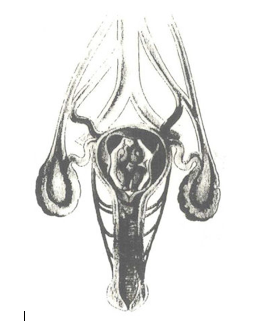 Homem como medida de todas coisas ( e de todos os corpos)
O que era externo no homem era interno na mulher, esta sendo mais úmida, fria e imperfeita do que o homem
Hierarquia de calores e fluídos

Georg Bartisch, desenhos de órgãos reprodutivos femininos, 1575
Sexo único
Economia dos fluidos – mulheres eram consideradas mais frias, menos bem formadas e mais mutáveis do que os homens. Como se todos os fluídos fossem um só (sangue) que se metamorfoseiam em certas partes do corpo (embranquecem para o sêmen, e para o leite). A descoberta dos caminhos dos vasos sanguíneos não abalava essa certeza. 
Toda uma matriz de prática médica ligava a fisiologia dos fluidos, orgasmo, concepção e calor. O problema era o calor do corpo. Homens frios podiam até ter menstruação, mulheres frias teriam amenorréia, infertilidade e até histeria. 
Humores frios e úmidos que dominavam o corpo feminino e suas características sociais (mentira, mutação, instabilidade), humores quentes e secos levavam os homens a honra, a bravura, força. Humores – eixo de frio e calor, úmido e seco, diferenças implicavam na anatomia assim como no comportamento, e o desequilíbrio dos humores causava as doenças. 
A diferença é sempre imaginada na hierarquia, e numa escala vertical do homem.
Cap. 4 - Representando o sexo
Ideia de sexo único em tensão com a de 2 sexos.  Metáforas entre corpo do homem e universo, corpos sem fronteiras estritas com o mundo. 
Exemplos de transgressão dos limites do gênero – homens que se efeminam, mulheres que se transformam em homens pelo calor ou pela ação.
 Para os médicos, o corpo tinha um sexo único, e na lei, havia dois sexos sociais, com direitos e obrigações distintos, que correspondiam aos graus mais altos e baixos na escala. 
Sexo biológico não era uma base, era gênero – Pênis como sinal de status, e não de essência ontológica.
Ideia de sexo único em tensão com a de dois sexos - há hegemonias, mas não uma ideologia única e uniforme
“Na ausência de um ponto arquimediano no corpo que garanta a estabilidade e a natureza da diferença sexual, a idéia de sexo único está, e sempre esteve, em tensão com a de dois sexos: extremas polaridades suspensas na borda de sombreamentos claro-escuro. Específicas circunstâncias sociais, políticas e culturais, reveladas em momentos anedóticos e contextos retóricos, favorecem o domínio de uma visão ou de outra, mas nenhuma delas silencia jamais, nem está jamais em descanso.” (151)
Modelo de sexo único era arraigado em certas áreas do pensamento médico, que remontam à antiguidade.  Avanços da anatomia não abalam tais convicções, as reforçam.
Sexo único e macrocosmo (152) – ordem em grande escala (macrocosmo) e em pequena (microcosmo) – intercâmbio entre imagens do corpo e o mundo além dele
Metáforas e imagens que associam o corpo humano às estrelas, constelações – ex. da noção renascentista de H como uma síntese ou mapa do universo (p. 154 – ver desenho H zodiacal prox slide)
Poética da biologia – imagens, teias de metáforas (ex. menstruação e flor, associando corpo e natureza)
Há tanto uma retórica de semelhança metafórica (entre corpo humano e macrocosmo); como uma imagem do corpo que não tem muitas fronteiras, cujas fronteiras com o mundo são porosas e multiformes.
(referência a N. Elias na p. 159)
Mas não havia visão de um sexo biológico como fundamento – cita Foucault quando analisa Herculine Barbin, como o hermafrodita até a renascença seria visto como tendo os dois sexos e pudesse escolher (p. 161) – Mas Foucault tem razão quando diz que não havia um sexo verdadeiro e essencial que diferenciava o homem cultural da mulher. Hermafrodita não precisa buscar seu sexo “real”, mas a qual gênero se parecia mais. (171) 
Exemplos de transgressão dos limites do gênero – Hs que se efeminam,  Ms que se transformam em Hs pelo calor ou pela ação (ex. 163), cuja genitália se transforma, ganham pênis. Na puberdade, há essa passagem (que Laqueur associa a um tipo de intersexo). Natureza tende para o que é “mais perfeito” (o H).
Para os médicos, o corpo tinha um sexo único, e na lei, havia dois sexos sociais, com direitos e obrigações distintos, que correspondiam aos graus mais altos e baixos na escala. 
Sexo biológico não era uma base, era gênero – Pênis como sinal de status, e não de essência ontológica, mas sinal de privilégio.
Durante o século XVII ser H ou M era manter uma posição social, e não pertencer organicamente a um sexo ou outro, o sexo não era categoria ontológica, mas sociológica. (177)
Hermafrodita (Louvre)
Cap. 5 – A descoberta dos sexos
Séc. XVIII – o sexo foi inventado, órgãos reprodutivos como fundamento da diferença incomensurável. Ms devem seu comportamento ao seu útero, e aos seus órgãos reprodutivos. Corpo da M tornou-se um campo de batalha para redefinir a relação social entre H e M. 
Agora o foco era o corpo e o sexo (e não o gênero).  O contexto político (e não uma teoria do conhecimento ou avanço da ciência) necessita da noção de dois sexos incomensuráveis. Fundamentos biológicos para a ordem moral. RAÇA científica surge tb no século XVIII, ao mesmo tempo que o sexo. Ovários – determinam a natureza da mulher. Corpo/sexo torna-se a causa do gênero.
Duas explicações para a forma como os 2 sexos modernos foram e continuam a ser inventados: uma é epistemológica e a outra é política.
Epistemológica – mudança de racionalidade, separação entre fato e ficção, ciência e religião, razão e credulidade; por outro lado (referência a Foucault “A ordem das coisas”) episteme da semelhança entre macro e microcosmo acaba no final do séc. XVII. Foco na natureza e no fato físico: o sexo.
Agora o foco era o sexo (e não o gênero). O ventre passou a ser útero dando uma justificação naturalista para a condição social da mulher.
O contexto político (e não uma teoria do conhecimento ou avanço da ciência) necessita da noção de dois sexos incomensuráveis
Política:
“Havia intermináveis lutas pelo poder e posição na esfera pública, altamente ampliada no século XVIII, e em especial no século XIX pós-revolucionário: entre homens e mulheres, entre feministas e antifeministas. Quando por várias razões a ordem transcendental preexistente ou os costumes dos tempos imemoriais tornaram-se cada vez menos uma justificativa plausível para as relações sociais, o campo de batalha do gênero mudou para a natureza, para o sexo biológico. A anatomia sexual distinta era citada para apoiar ou negar todas as formas de reivindicações em uma variedade de contextos sociais, econômicos, políticos, culturais ou eróticos. (...) Qualquer que fosse o assunto, o corpo tornou-se o ponto decisivo.” (192)
Mas nenhum discurso sobre a diferença sexual triunfou – se a menstruação era uma patologia contingente da civilização, ou se a menstruação mostrava o poder do útero na vida das Ms.
Passou a haver, de qualquer forma, fundamentos biológicos para a ordem moral. 
Política do gênero afetou a interpretação e a produção dos dados clínicos e de laboratório. A biologia reprodutiva mudou na sua compreensão do sexo.
Não há uma descoberta específica na ciência que justifique a mudança para o modelo de 2 sexos, a descoberta de 2 sexos é tb produto da cultura (como a longevidade anterior do modelo de um só sexo).
O modelo de sexo único não morre totalmente (ele reaparece em certos contextos). Mas a biologia da incomensurabilidade torna-se uma alternativa poderosa de leitura do mundo.
Uma estrutura onde o natural e o social podiam ser distinguidos entrou em ação.
Final do XVII e ao longo do séc. XVIII – impõe-se a noção de dois sexos incomensuráveis na biologia.
Várias correntes – revolução científica (194): baconianismo, mecanicismo cartesiano, epistemologia empírica, síntese newtoniana, destruíram a concepção galênica de compreender o corpo em relação com o cosmo.
RAÇA científica surge tb no século XVIII, ao mesmo tempo que o sexo: “Afirmações de que os negros têm os nervos  mais fortes e mais grossos que os europeus porque têm o cérebro menor, e que isso explica a inferioridade de sua cultura, são paralelas as alegações de que o útero predispõe naturalmente a mulher à domesticidade.” (194)
Séc. XVIII – os anatomistas expõem detalhes de um esqueleto feminino, genitálias passam a ser usadas para demonstrar a diferença incomensurável (exemplos de novas representações imagéticas)
Para a ciência o corpo e o sexo passam a ser uma sólida fundação (fundamento?) do significado de H e M.
Há uma estética da diferença anatômica nos livros de anatomia.
Modelo de sexo único e de dois sexos na embriologia - Na embriologia mantêm-se uma homologia galênica
Corpo torna-se a causa do gênero
Ovários – determinam a natureza da mulher. Ovariotomia passou a ser usada para curar vários males: histeria, excesso de desejo sexual feminino, dores banais sem outra origem aparente. Retirada de ovários saudáveis para curar doenças exteriores a estes órgãos, forma se descobrindo a outras relações orgânicas, como aquela entre ovários e menstruação. Mas ironicamente a cirurgia era chama da “castração feminina” (que sugere a homologia com os testículos). Mas não se fazia o mesmo com os homens. 
Ovário – papel simbólico como sinal da diferença – p. 218, portanto anatomia como fundamento para o mundo de 2 sexos incomensuráveis.
Orgasmo feminino desaparece e não explica mais a concepção.
Poder do modelo anatomopatológico – na pesquisa a autópsia torna-se o momento da verdade, a essência da saúde ou da doença está nos tecidos orgânicos, acima das diferentes interpretações individuais. Sec. XIX – ascensão da patologia. (Grandes hospitais escolas, grande quantidade de pacientes pobres, corpos e órgãos disponíveis para pesquisa)
Cap. 6 – O sexo socializado
Modelo de 2 sexos – produzido através de inúmeros micro-confrontos com o poder nas esferas pública e privada (espaços abertos pelas revoluções intelectual, econômica e política dos séculos XVIII e XIX).
Características determinantes do sexo: as verdades da biologia substituem as hierarquias ordenadas divinamente e o costume imemorial como base da distribuição de poder. 
A idéia de sexo único não desaparece, porém.
Iluminismo – reivindicação por liberdade e igualdade não excluíam a metade feminina da humanidade, mas a natureza tem de ser buscada para que os homens justificassem seu poder na esfera pública, que passa a se distinguir da esfera privada em termos da diferença sexual.
A biologia assegura a ordem conjugal.
Sexo torna-se um campo de batalha na Revolução Francesa, quando surge um novo feminismo e um anti-feminismo.
A biologia torna-se a evidência da inadequação física e mental das mulheres ao espaço público. Lugar da mulher passa a ser determinado pelo seu corpo.
Antropólogos morais da Revolução Francesa escrevem sobre questões de família e gênero a partir da diferença sexual. 
Inglaterra – movimento feminino pelo sufrágio suscita reações semelhantes: mulheres e raças mais escuras são vistas como incapazes de assumir responsabilidade cívica.
Teoria do contrato social, corpo individual neutro – como legitimar como “natural” o domínio do homem? o resultado foi introduzir características sociais na condição “natural” da mulher(p. 244).  
Biologia da incomensurabilidade oferecia novas bases para a distinção, uma forma de explicar sem se basear nas hierarquias anteriores do sexo único, pois as mulheres já seriam diferentes mesmo no estado de natureza. Assim, o contrato social só poderia ser criado entre os homens.
Aparece um discurso feminista da diferença. - “Dilema da diferença” – p. 245 – algumas versões do feminismo voltam-se para uma biologia da incomensurabilidade. “experiências especiais das Ms”.Feminismo da diferença – superioridade moral das Ms, mães, paz (e não guerra) 
Rousseau – pp. 245 e segs. (um sexo ativo e forte, e outro fraco e passivo; modéstia natural das Ms, Ms criam mas não têm desejos)
Ideologia doméstica aparece em diferentes correntes políticas.
Final do século XIX – mais demandas políticas que reforçam a noção de sexos distintos.
Ampla gama de programas políticos nos quais a diferença de sexo biológico ocupa um lugar central em seus discursos sobre a sociedade. 

Desejo feminino é visto como distinto do masculino pela noção de corpo. Da biologia da hierarquia cósmica passa-se a uma biologia da incomensurabilidade, onde o que marca é a diferença entre Hs e Ms.
Discussões sobre orgasmo: orgasmo clitoridiano X ausência de orgasmo feminino.
Prestígio da ciência natural fundamenta a diferença social. Reprodução e relação com o prazer é um eixo central nesse discurso.
Ovulação e ovários – força propulsora da organização feminina, sendo a menstruação o sinal externo do seu poder. Analogias com o ciclo dos animais (que no entanto, Laqueur afirma que têm cio e são tão diferentes das mulheres). 
Argumentação – do corpo para o comportamento, da menstruação para a moralidade. 1º parágrafo p. 263
Metáforas que permanecem – ex. livro de fisiologia de 1977: “a menstruação é o útero chorando pela falta de um bebê” (pp. 270-1)
Vício solitário e mal social: masturbação e prostituição como perversões sociais do corpo. – ver pp. 272-278
Freud - Por um lado, preso à noção de 2 sexos: anatomia é destino: vagina é o posto do pênis e marca esta ausência no corpo da M. Heterossexualidade como estado natural de 2 sexos opostos. 
Mas Freud Tb se afasta do modelo – a libido desconhece o sexo, clitóris como versão do órgão masculino. Mas o clitóris abre mão de seu papel na vida sexual da M em favor do “órgão oposto”, a vagina. 
1905 – fala-se em 2 tipos de orgasmo, mas antes disso o orgasmo feminino era apenas clitoridiano mesmo. E a partir daí o vaginal passa a ser a norma 
Mas o orgasmo clitoridiano já existia para as parteiras do século XVII, e foi documentado com detalhes no século XIX. No século XX foi redescoberto como se fosse uma novidade total, mas já era conhecido antes (houve uma espécie de amnésia) – p. 279
Não há nada na natureza sobre a forma como o clitóris é interpretado, ele não é nem um pênis feminino, e nem existe por oposição à vagina.
“A história do clitóris faz parte da história da diferença sexual em geral e da socialização dos prazeres do corpo. Como a história da masturbação, trata tanto da sociabilidade quanto do sexo.” (279)
Clitóris e vagina na narrativa de Freud (p. 280-1). Freud inventa o orgasmo vaginal, e dá um novo significado ao clitóris. 
Freud constrói o ideal do patriarcado: Pênis ativo e vagina passiva como sexualidade adulta “correta”. Mas é a civilização que torna o amor genital heterossexual como única forma permitida. (286)
anatomia do clitóris - descrita completamente em 2005 pela urologista australiana Helen O’Connell
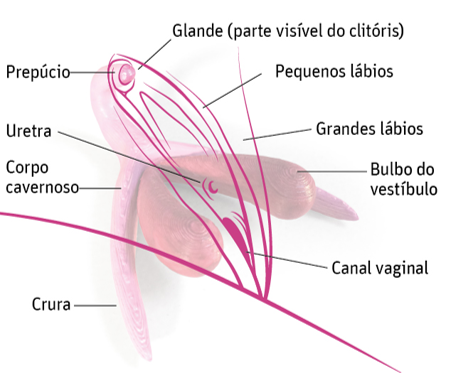 .
homologias que permanecem
.
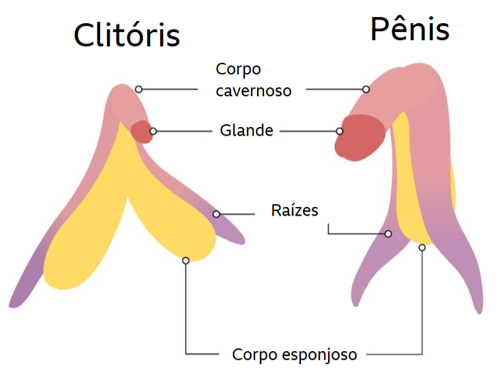